Lecture 5 of 41
Viewing 3 of 4:
Normalizing Transformation and
Fixed-Function Graphics Pipeline
William H. Hsu
Department of Computing and Information Sciences, KSU

KSOL course pages: http://bit.ly/hGvXlH / http://bit.ly/eVizrE 
Public mirror web site: http://www.kddresearch.org/Courses/CIS636
Instructor home page: http://www.cis.ksu.edu/~bhsu

Readings:

Today: Section 2.3 (esp. 2.3.7), 2.6, 2.7, Eberly 2e – see http://bit.ly/ieUq45
Next class:
This week: FVFH slides on Viewing
Lecture Outline
Reading for Last Class: Chapters 2, 16, Eberly 2e; Foley et al. Slides
Reading for Today: Section 2.3 (esp. 2.3.7), 2.6, 2.7, Eberly 2e
Reading for Next Class: §2.5.1, 3.1 Eberly 2e
Last Time: Basic Viewing Principles
Projections: definitions, history
Perspective: optical principles, terminology
Today: View Volume Specification and Viewing Transformation
View volumes: ideal vs. approximated 
Frustum in computer graphics (CG)
Specifying view volume in CG: Look and Up vectors
Aspect ratio, view angle, front/back clipping planes
Focal length
Parallel (cuboid) view volume & perspective frustum
Normalizing transformation (NT) & viewing transformation (VT)
Next Time: Fixed-Function Graphics Pipeline
Where We Are
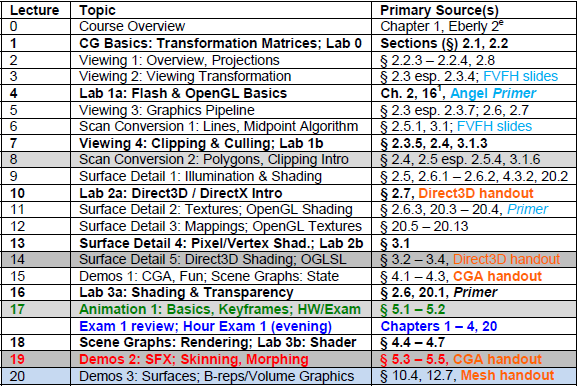 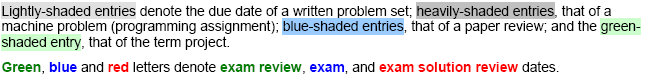 Acknowledgements
James D. Foley
Georgia Tech
http://bit.ly/ajYf2Q 


Andries van Dam
Brown University
http://www.cs.brown.edu/~avd/ 



Steven K. Feiner
Columbia University
http://www.cs.columbia.edu/~feiner/ 


John F. Hughes
Brown University
http://www.cs.brown.edu/~jfh/
Jim Foley
Professor, College of Computing & Stephen Fleming Chair in Telecommunications
Georgia Institute of Technology
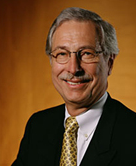 Andy van Dam
T. J. Watson University Professor of Technology and Education & Professor of Computer Science
Brown University
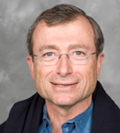 Steve Feiner
Professor of Computer Science  & Director, Computer Graphics and User Interfaces Laboratory
Columbia University
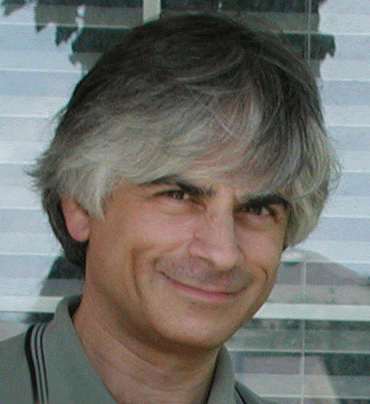 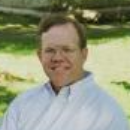 John F. Hughes
Associate Professor of Computer Science
Brown University
Review:
Types of Projections
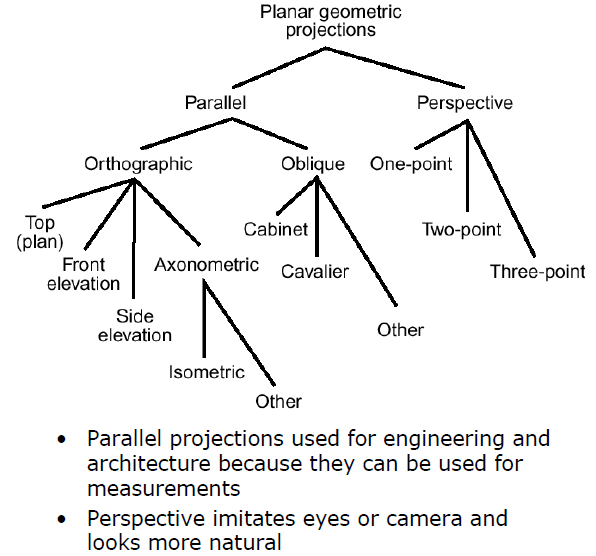 Adapted from slides © 1997 – 2010 van Dam et al., Brown University
http://bit.ly/hiSt0f   Reused with permission.
Review:
Synthetic Camera for 3-D Viewing
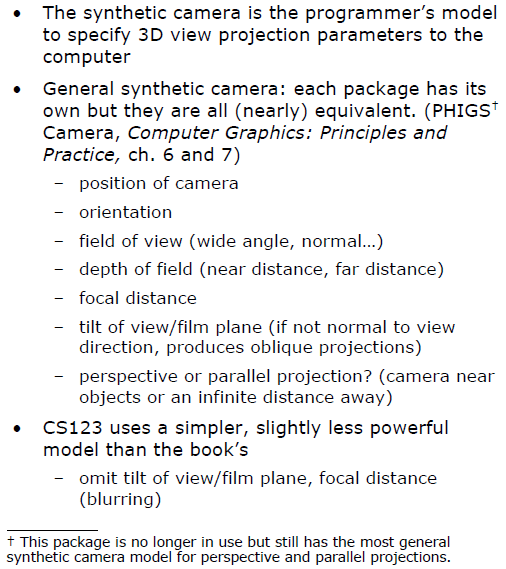 Adapted from slides © 1997 – 2010 van Dam et al., Brown University
http://bit.ly/hiSt0f   Reused with permission.
Review:
Look and Up Vectors
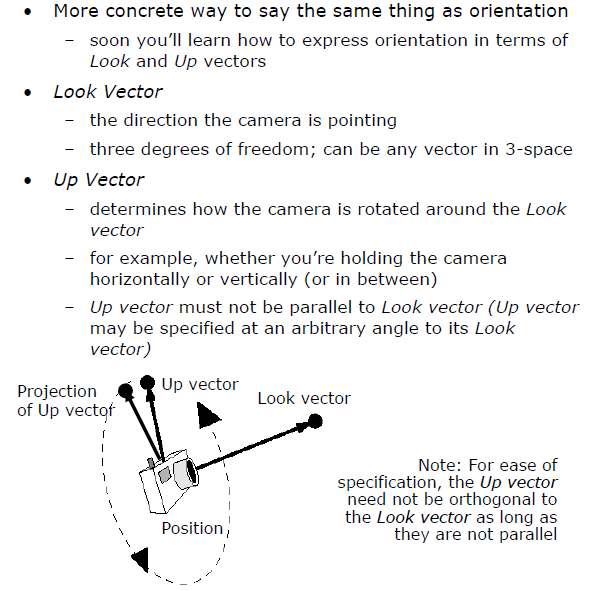 Adapted from slides © 1997 – 2010 van Dam et al., Brown University
http://bit.ly/hiSt0f   Reused with permission.
Review: View Volume for
Parallel Projection
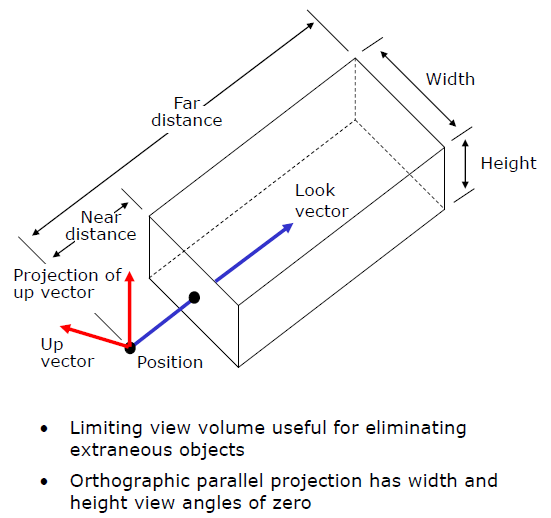 Adapted from slides © 1997 – 2010 van Dam et al., Brown University
http://bit.ly/hiSt0f   Reused with permission.
Review: View Volume for
Perspective Projection
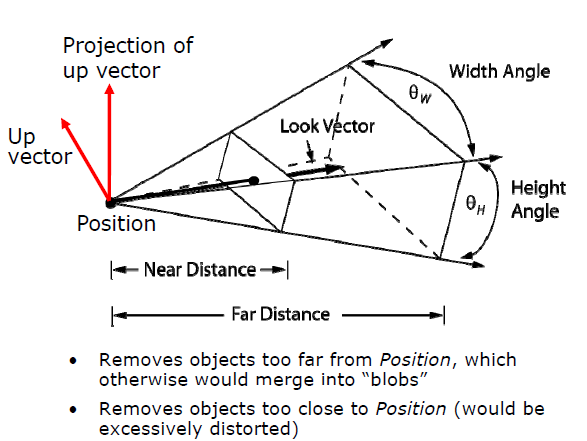 Adapted from slides © 1997 – 2010 van Dam et al., Brown University
http://bit.ly/hiSt0f   Reused with permission.
Viewing in Three Dimensions:
Mathematics of Projections
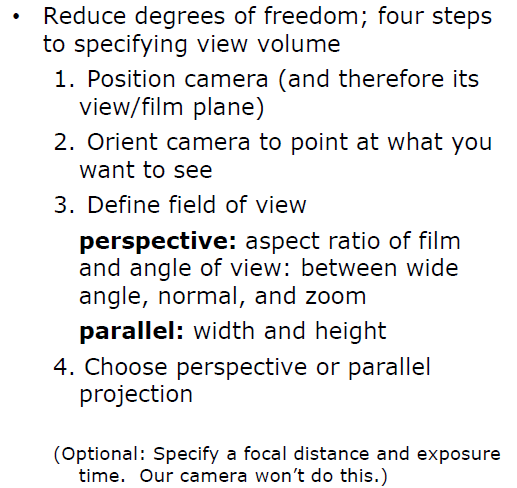 Adapted from slides © 1997 – 2010 van Dam et al., Brown University
http://bit.ly/hiSt0f   Reused with permission.
Stage 1:
Specifying View Volume
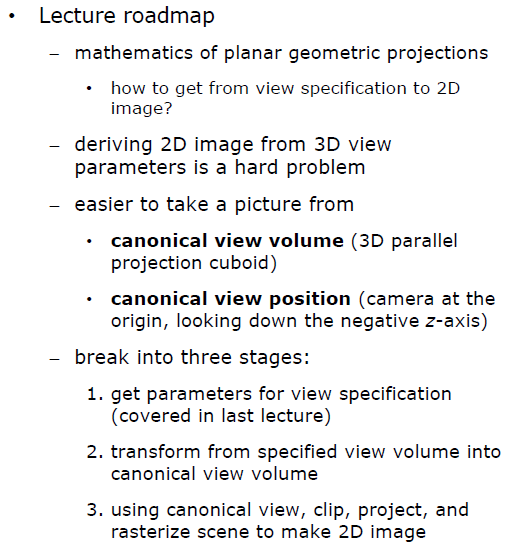 Adapted from slides © 1997 – 2010 van Dam et al., Brown University
http://bit.ly/hiSt0f   Reused with permission.
Examples of View Volume [1]:
Perspective (Frustum)
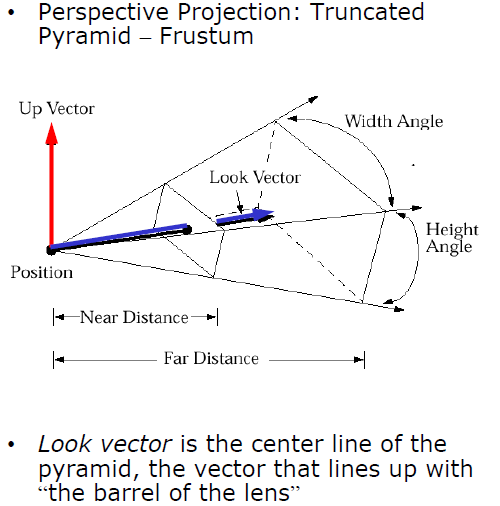 Adapted from slides © 1997 – 2010 van Dam et al., Brown University
http://bit.ly/hiSt0f   Reused with permission.
Examples of View Volume [2]:
Parallel (Cuboid)
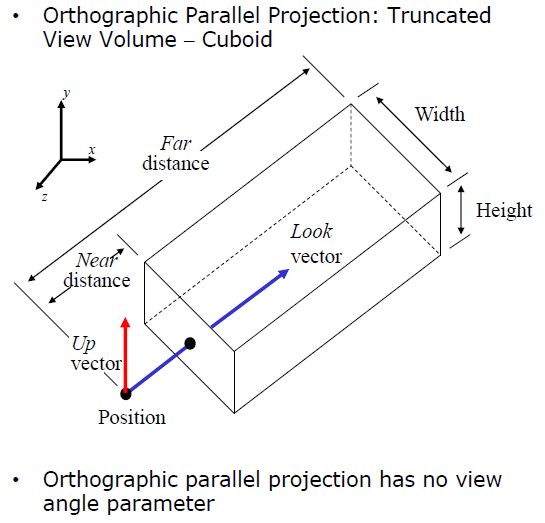 Adapted from slides © 1997 – 2010 van Dam et al., Brown University
http://bit.ly/hiSt0f   Reused with permission.
Viewing Transformation:
World (x, y, z) to Camera (u, v, w)
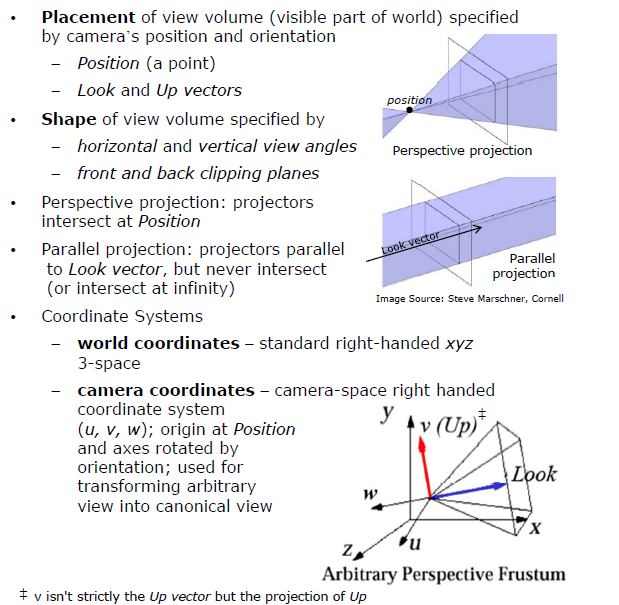 Adapted from slides © 1997 – 2010 van Dam et al., Brown University
http://bit.ly/hiSt0f   Reused with permission.
Arbitrary View Volume
Too Complex
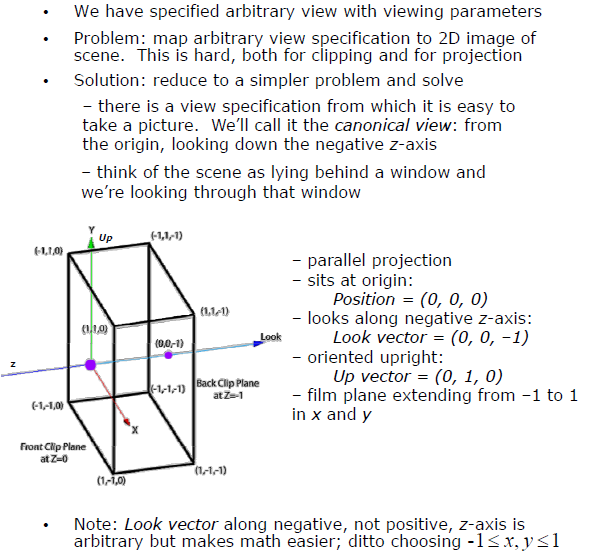 Adapted from slides © 1997 – 2010 van Dam et al., Brown University
http://bit.ly/hiSt0f   Reused with permission.
Stage 2:
Normalizing to Canonical View Volume
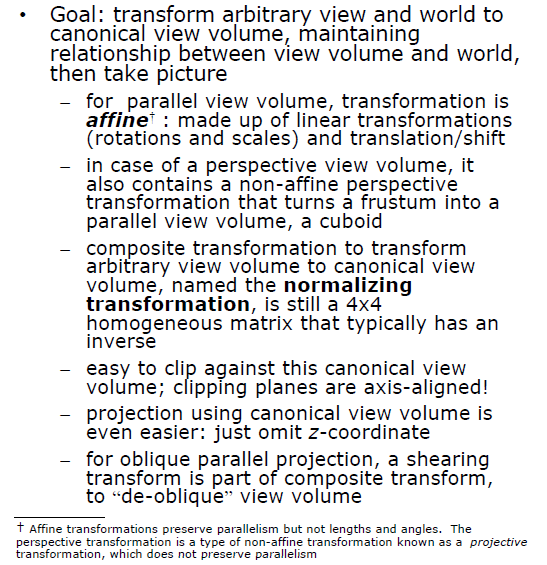 Adapted from slides © 1997 – 2010 van Dam et al., Brown University
http://bit.ly/hiSt0f   Reused with permission.
Viewing Transformation 
Normalizing Transformation
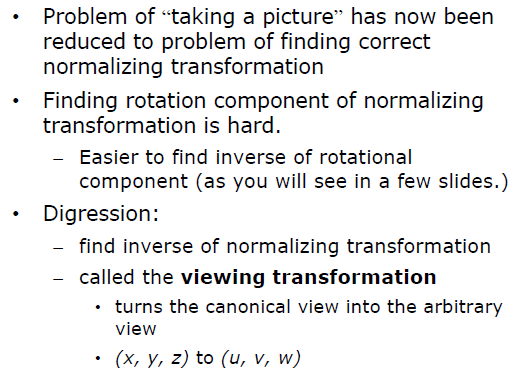 Adapted from slides © 1997 – 2010 van Dam et al., Brown University
http://bit.ly/hiSt0f   Reused with permission.
Building Viewing Transformation
From View Specification
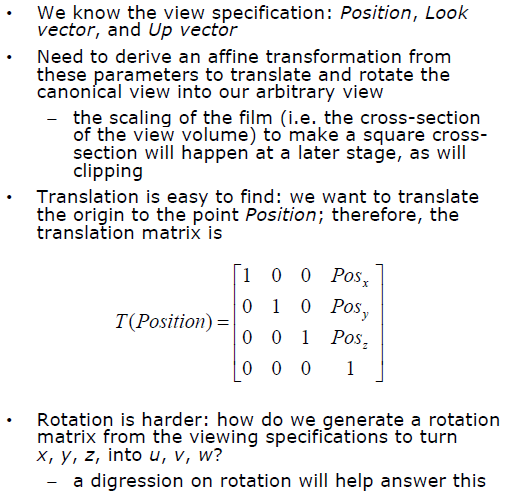 Adapted from slides © 1997 – 2010 van Dam et al., Brown University
http://bit.ly/hiSt0f   Reused with permission.
Rotation [1]
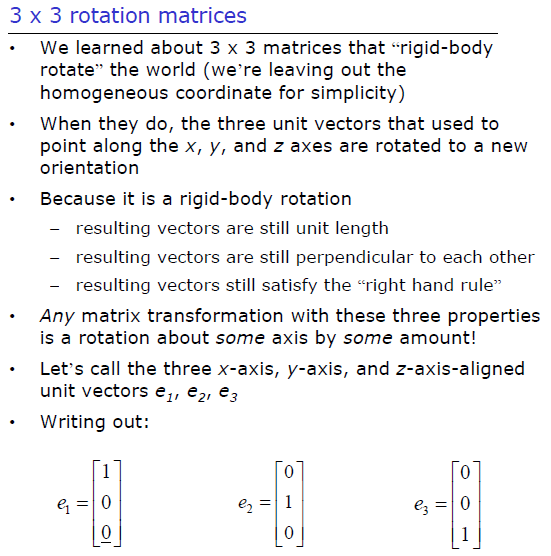 Adapted from slides © 1997 – 2010 van Dam et al., Brown University
http://bit.ly/hiSt0f   Reused with permission.
Rotation [2]
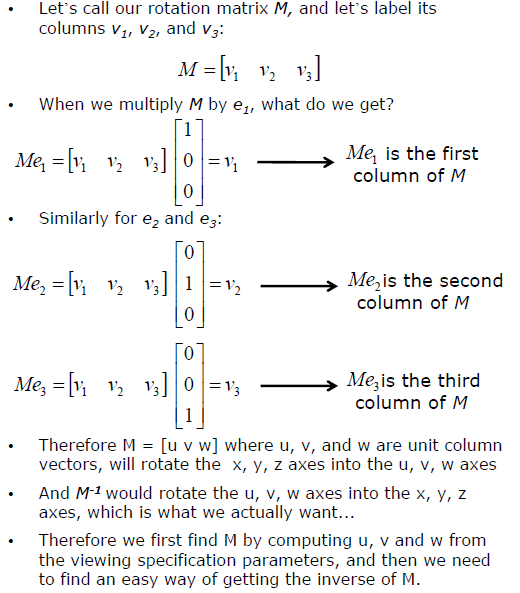 Adapted from slides © 1997 – 2010 van Dam et al., Brown University
http://bit.ly/hiSt0f   Reused with permission.
Rotation [3]
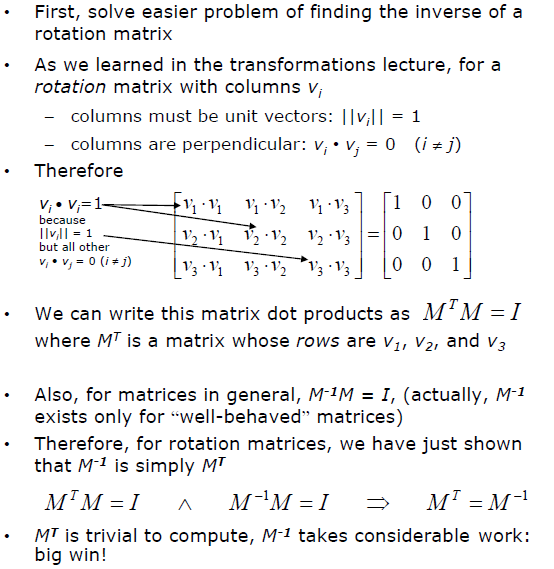 Adapted from slides © 1997 – 2010 van Dam et al., Brown University
http://bit.ly/hiSt0f   Reused with permission.
Rotation [4]
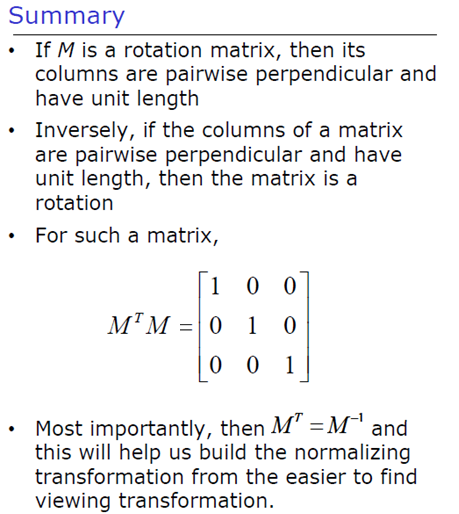 Adapted from slides © 1997 – 2010 van Dam et al., Brown University
http://bit.ly/hiSt0f   Reused with permission.
Construction of Orientation Matrix
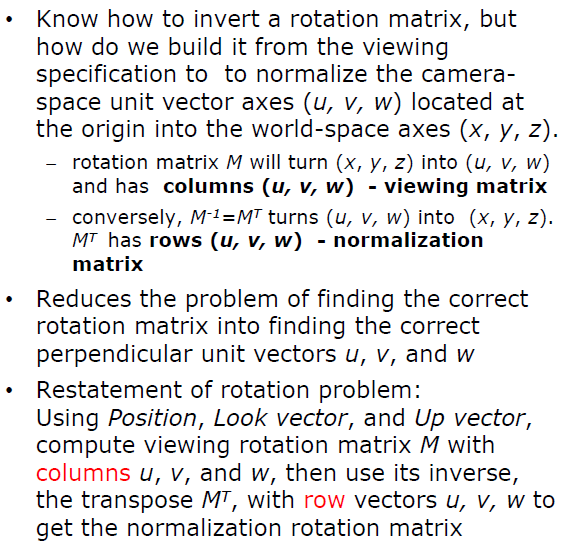 Adapted from slides © 1997 – 2010 van Dam et al., Brown University
http://bit.ly/hiSt0f   Reused with permission.
Finding (u, v, w) from
Position, Look, and Up [1]
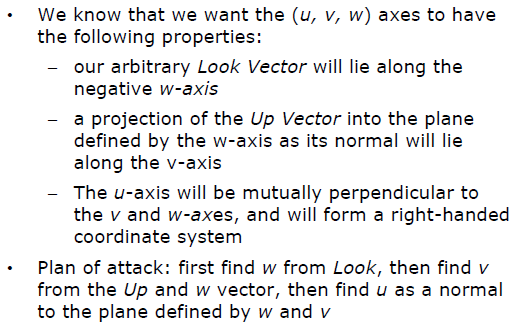 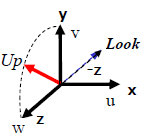 Adapted from slides © 1997 – 2010 van Dam et al., Brown University
http://bit.ly/hiSt0f   Reused with permission.
Finding (u, v, w) from
Position, Look, and Up [2]
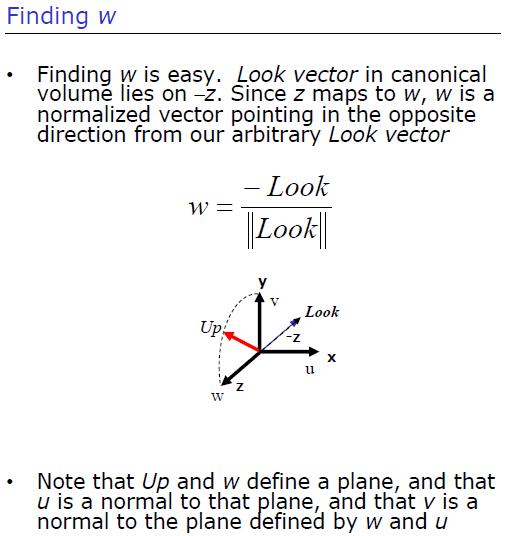 Adapted from slides © 1997 – 2010 van Dam et al., Brown University
http://bit.ly/hiSt0f   Reused with permission.
Finding (u, v, w) from
Position, Look, and Up [3]
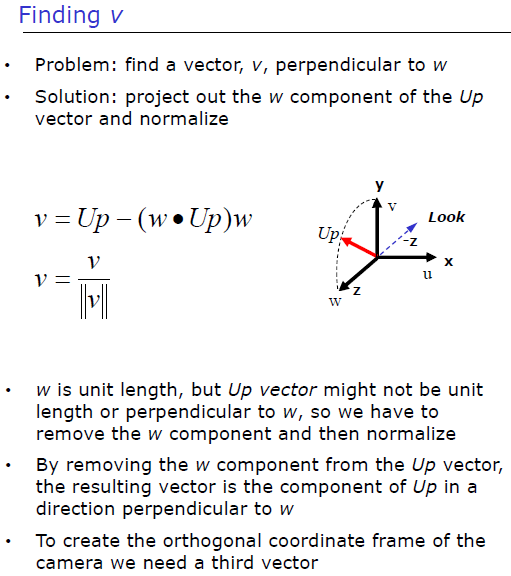 Adapted from slides © 1997 – 2010 van Dam et al., Brown University
http://bit.ly/hiSt0f   Reused with permission.
Finding (u, v, w) from
Position, Look, and Up [4]
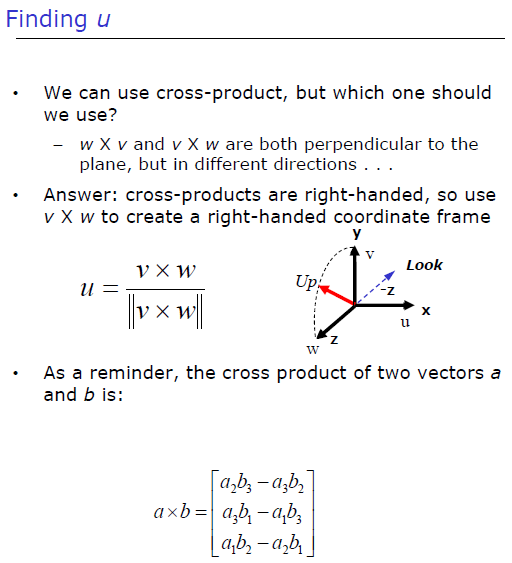 Adapted from slides © 1997 – 2010 van Dam et al., Brown University
http://bit.ly/hiSt0f   Reused with permission.
Finding (u, v, w) from
Position, Look, and Up [5]
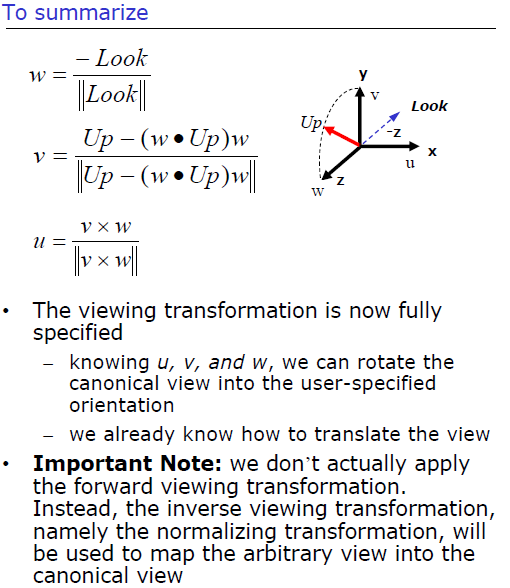 Adapted from slides © 1997 – 2010 van Dam et al., Brown University
http://bit.ly/hiSt0f   Reused with permission.
Transforming to Canonical View
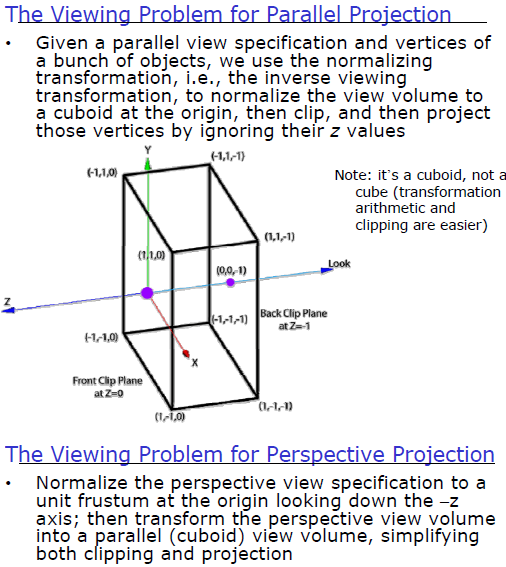 Adapted from slides © 1997 – 2010 van Dam et al., Brown University
http://bit.ly/hiSt0f   Reused with permission.
Normalizing View Volume:
Overview
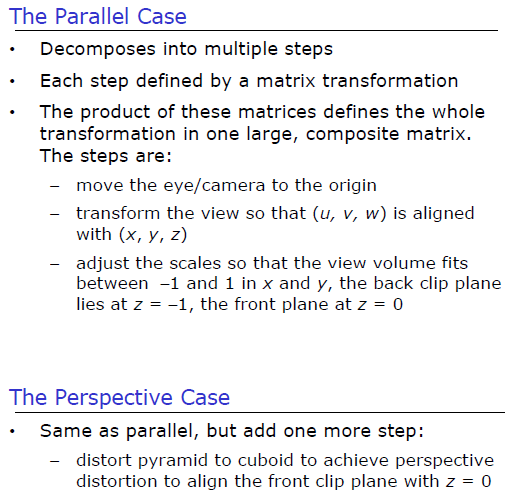 Adapted from slides © 1997 – 2010 van Dam et al., Brown University
http://bit.ly/hiSt0f   Reused with permission.
Normalizing View Volume:
Step 1
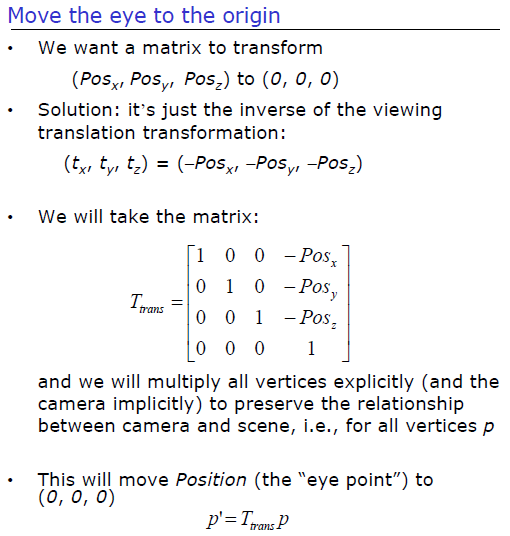 Adapted from slides © 1997 – 2010 van Dam et al., Brown University
http://bit.ly/hiSt0f   Reused with permission.
Normalizing View Volume:
Step 2
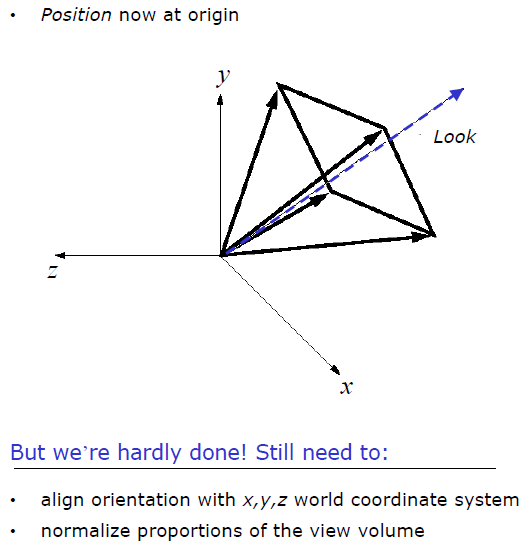 Adapted from slides © 1997 – 2010 van Dam et al., Brown University
http://bit.ly/hiSt0f   Reused with permission.
Normalizing View Volume:
Step 3
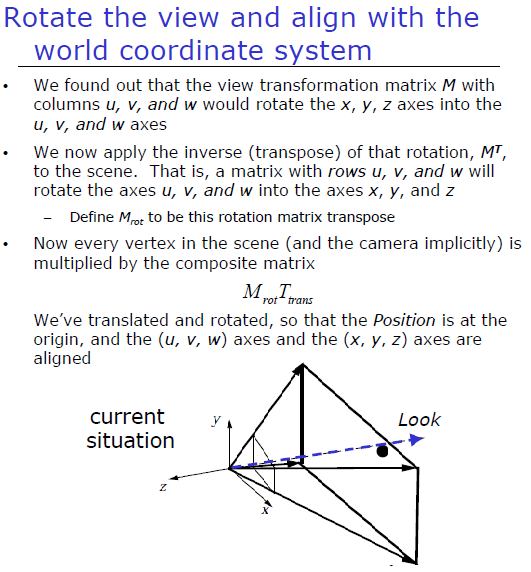 Adapted from slides © 1997 – 2010 van Dam et al., Brown University
http://bit.ly/hiSt0f   Reused with permission.
Normalizing View Volume:
Step 4
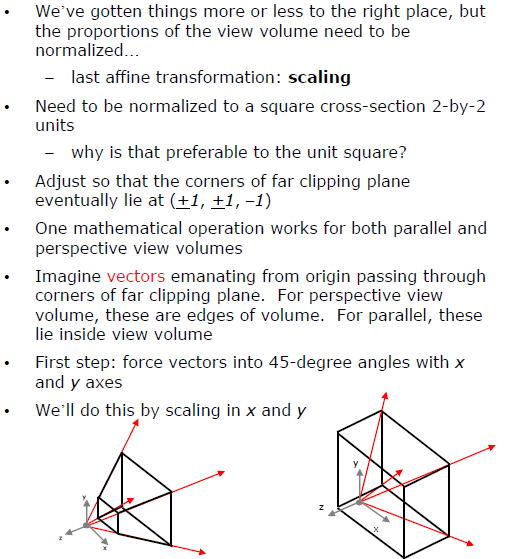 Adapted from slides © 1997 – 2010 van Dam et al., Brown University
http://bit.ly/hiSt0f   Reused with permission.
Normalizing View Volume:
Step 5
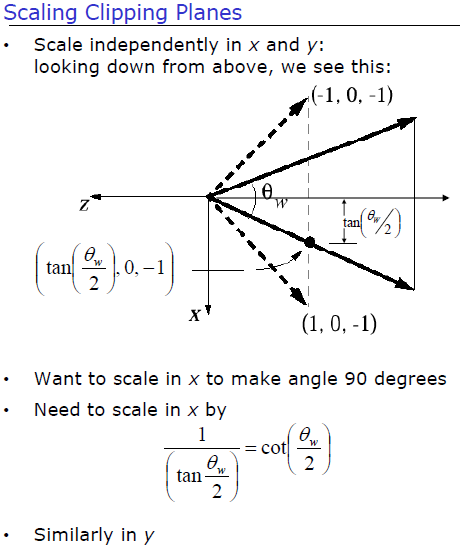 Adapted from slides © 1997 – 2010 van Dam et al., Brown University
http://bit.ly/hiSt0f   Reused with permission.
Normalizing View Volume:
Step 6
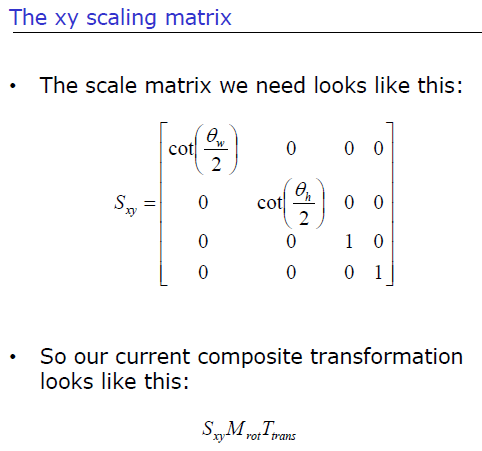 Adapted from slides © 1997 – 2010 van Dam et al., Brown University
http://bit.ly/hiSt0f   Reused with permission.
Normalizing View Volume:
Step 7
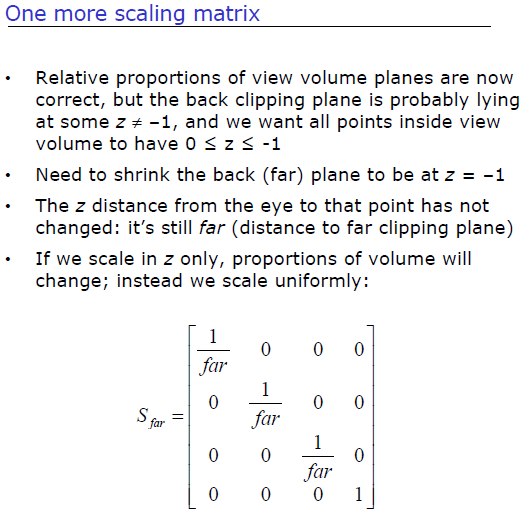 Adapted from slides © 1997 – 2010 van Dam et al., Brown University
http://bit.ly/hiSt0f   Reused with permission.
Normalizing View Volume:
Step 8
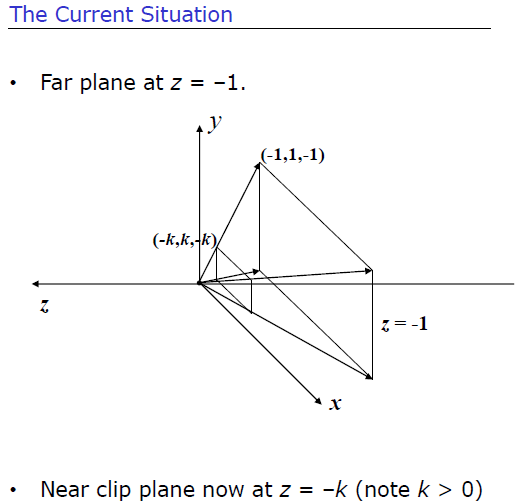 Adapted from slides © 1997 – 2010 van Dam et al., Brown University
http://bit.ly/hiSt0f   Reused with permission.
Normalizing View Volume:
Results
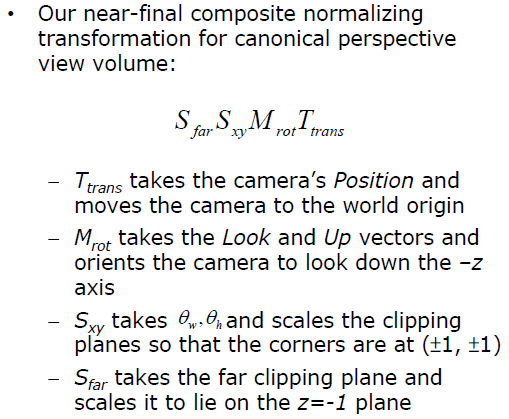 Adapted from slides © 1997 – 2010 van Dam et al., Brown University
http://bit.ly/hiSt0f   Reused with permission.
Perspective Transformation [1]
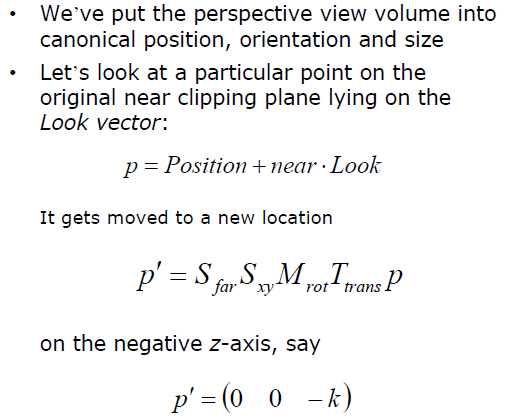 Adapted from slides © 1997 – 2010 van Dam et al., Brown University
http://bit.ly/hiSt0f   Reused with permission.
Perspective Transformation [2]
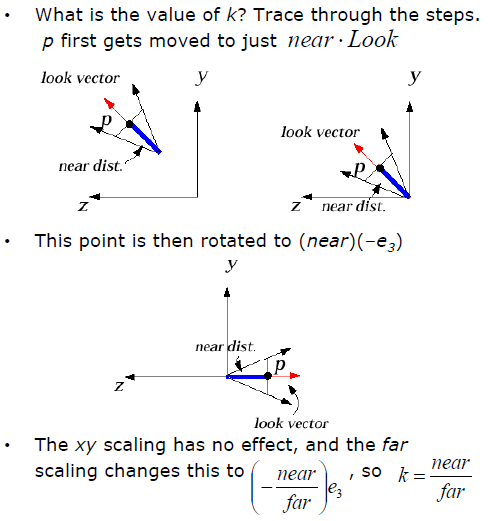 Adapted from slides © 1997 – 2010 van Dam et al., Brown University
http://bit.ly/hiSt0f   Reused with permission.
Perspective Transformation [3]
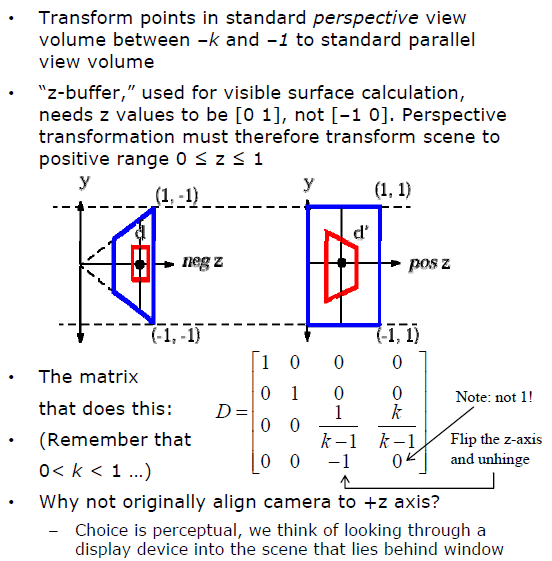 Adapted from slides © 1997 – 2010 van Dam et al., Brown University
http://bit.ly/hiSt0f   Reused with permission.
Perspective Transformation [4]
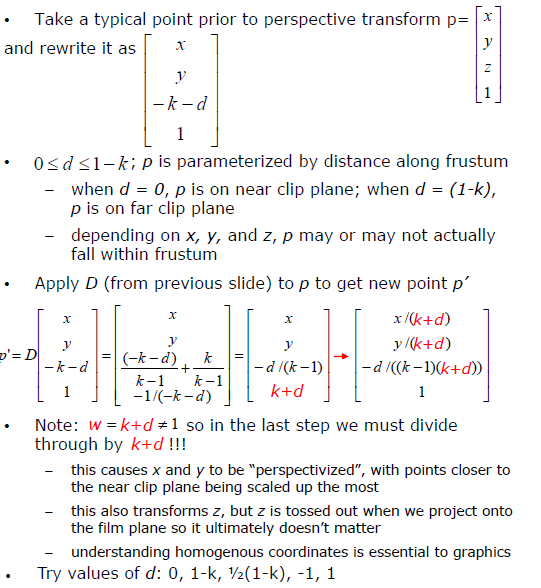 Adapted from slides © 1997 – 2010 van Dam et al., Brown University
http://bit.ly/hiSt0f   Reused with permission.
Perspective Transformation [5]
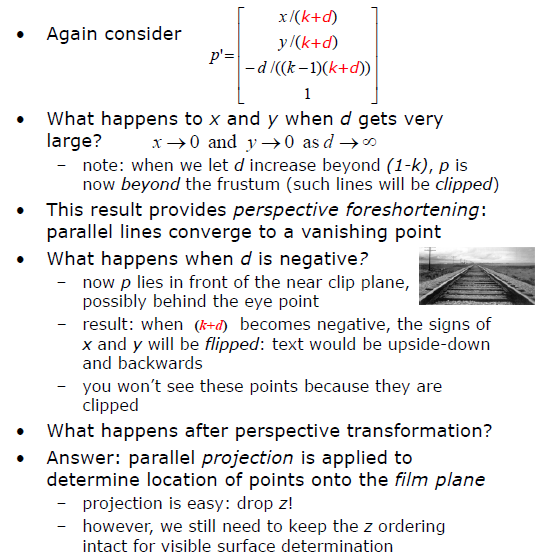 Adapted from slides © 1997 – 2010 van Dam et al., Brown University
http://bit.ly/hiSt0f   Reused with permission.
Perspective Transformation:
End Result
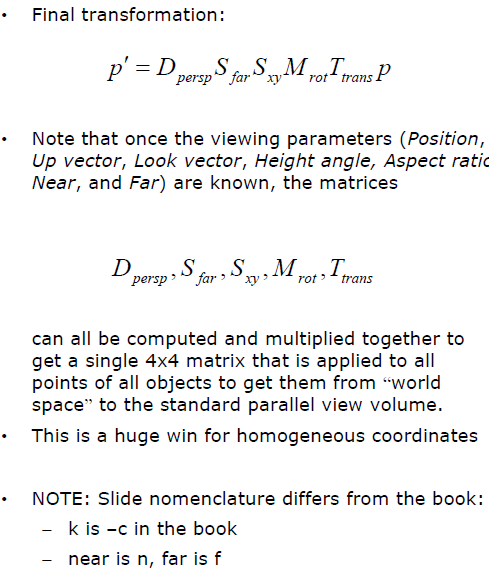 Adapted from slides © 1997 – 2010 van Dam et al., Brown University
http://bit.ly/hiSt0f   Reused with permission.
Stage 3:
Making 2-D Image
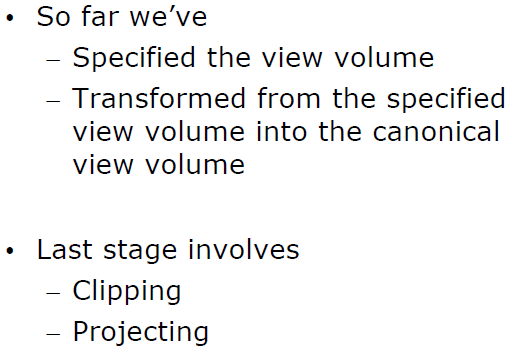 Adapted from slides © 1997 – 2010 van Dam et al., Brown University
http://bit.ly/hiSt0f   Reused with permission.
Clipping
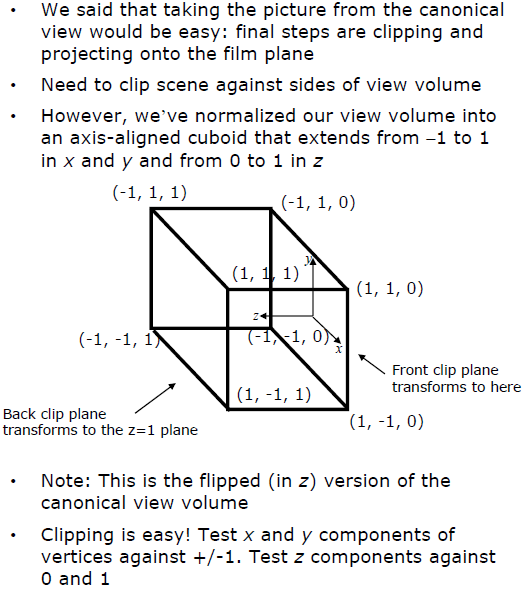 Adapted from slides © 1997 – 2010 van Dam et al., Brown University
http://bit.ly/hiSt0f   Reused with permission.
Final Projection:
Viewport Mapping
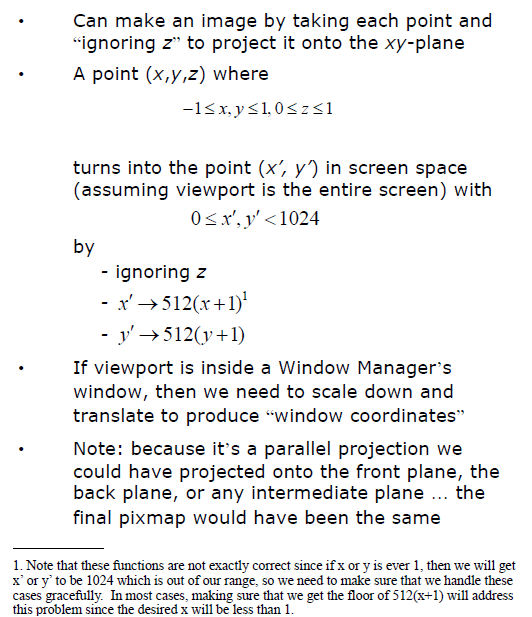 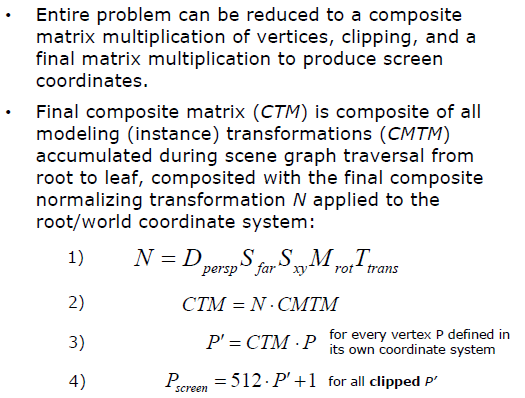 Adapted from slides © 1997 – 2010 van Dam et al., Brown University
http://bit.ly/hiSt0f   Reused with permission.
Fixed Function Graphics Pipeline:
Composite Transformation Matrix
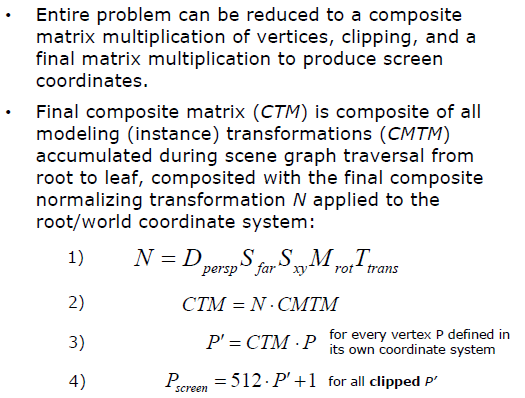 Adapted from slides © 1997 – 2010 van Dam et al., Brown University
http://bit.ly/hiSt0f   Reused with permission.
Putting It All Together:
Coordinate Spaces & Transformations
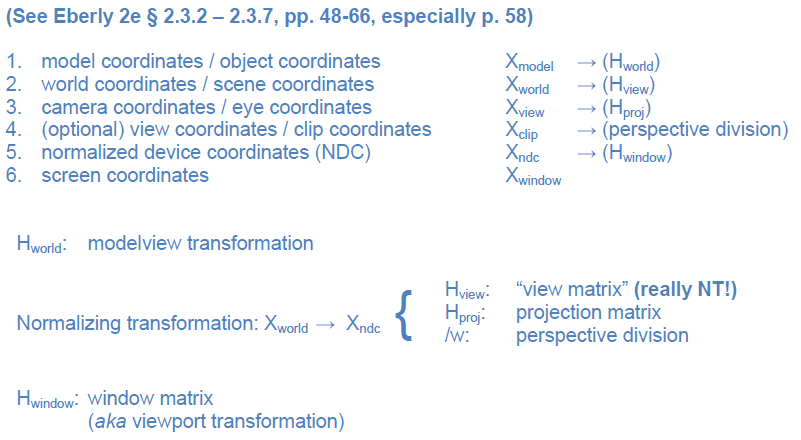 [Speaker Notes: Every transformation can be thought of as changing the representation of a vertex from one coordinate system or frame to another. Thus, initially vertices are specified in world or application coordinates. However, to view them, OpenGL must convert these representations to ones in the reference system of the camera. This change of representations is described by a transformation matrix (the model-view matrix). Similarly, the projection matrix converts from camera coordinates to window coordinates.]
Summary
Last Time: View Volume Specification and Viewing Transformation
View volumes: ideal vs. approximated 
Specifying view volume in CG: Look and Up vectors
Aspect ratio, view angle, front/back clipping planes, focal length
Today
Viewing transformation (NT)
Rotation
Finding camera coordinates (u, v, w) from Look, Up
Normalizing transformation (NT)
Perspective transformation D
Overall CTM of fixed-function pipeline
Intro to clipping
Coming Week
Lab: OpenGL basics
Drawing lines, polygons
Parametric clipping
Terminology
Today: View Volumes, Viewing Transformation
Parallel projection (cuboid) view volume vs. perspective projection frustum
Front/back (near/far) clipping planes
World coordinates (canonical): (x, y, z)
User coordinates (arbitary): (u, v, w), aka (u, v, n) or (R, U, D) in Eberly 
Perspective transformation D: “morphs” frustum into cuboid
Normalizing transformation: inverse of viewing transformation (easier)
Other Topics
Clipping
Given view volume
Problem of determining visible elements of scene
Cumulative Transformation Matrices (CTM)
Translation, Rotation, Scaling (TRS)
Used to map arbitrary view to canonical view
Then “ready to take picture”